МКДОУ «Детский сад комбинированного вида «Ромашка»
Мини – музей
«Русская изба»
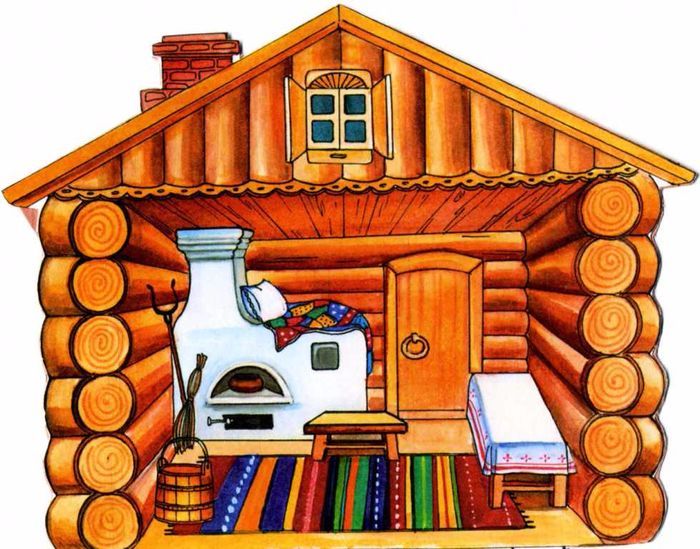 ВРЕМЕНА ТЕПЕРЬ ДРУГИЕ, КАК И ИГРЫ, И ДЕЛА.ДАЛЕКО УШЛА РОССИЯ ОТ СТРАНЫ, КАКОЙ БЫЛА.НО ПРЕДАНЬЯ СТАРИНЫ ЗАБЫВАТЬ МЫ НЕ ДОЛЖНЫ.СЛАВА РУССКОЙ СТАРИНЕ! СЛАВА НАШЕЙ СТОРОНЕ!
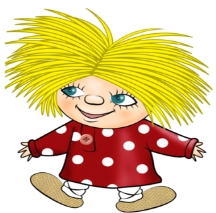 Цель: приобщение  к истокам   народной культуры, формирование духовных и нравственных качеств
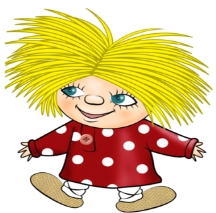 Фонд музея: посуда, предметы обихода, одежда, игрушки, обереги
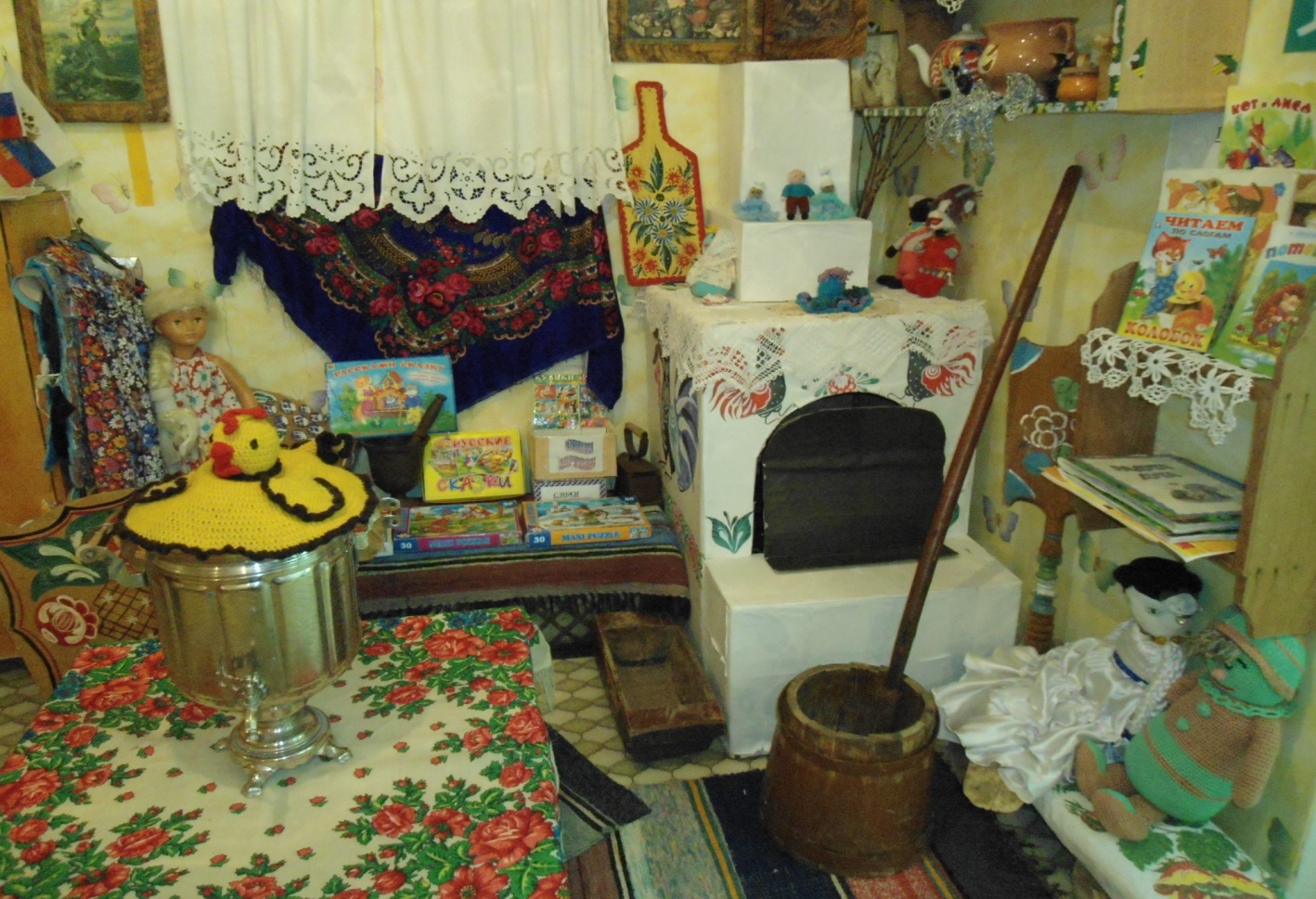 Формы работы с детьми
Дидактические игры краеведческого содержания
Народные игры
Посиделки
Обрядовые праздники
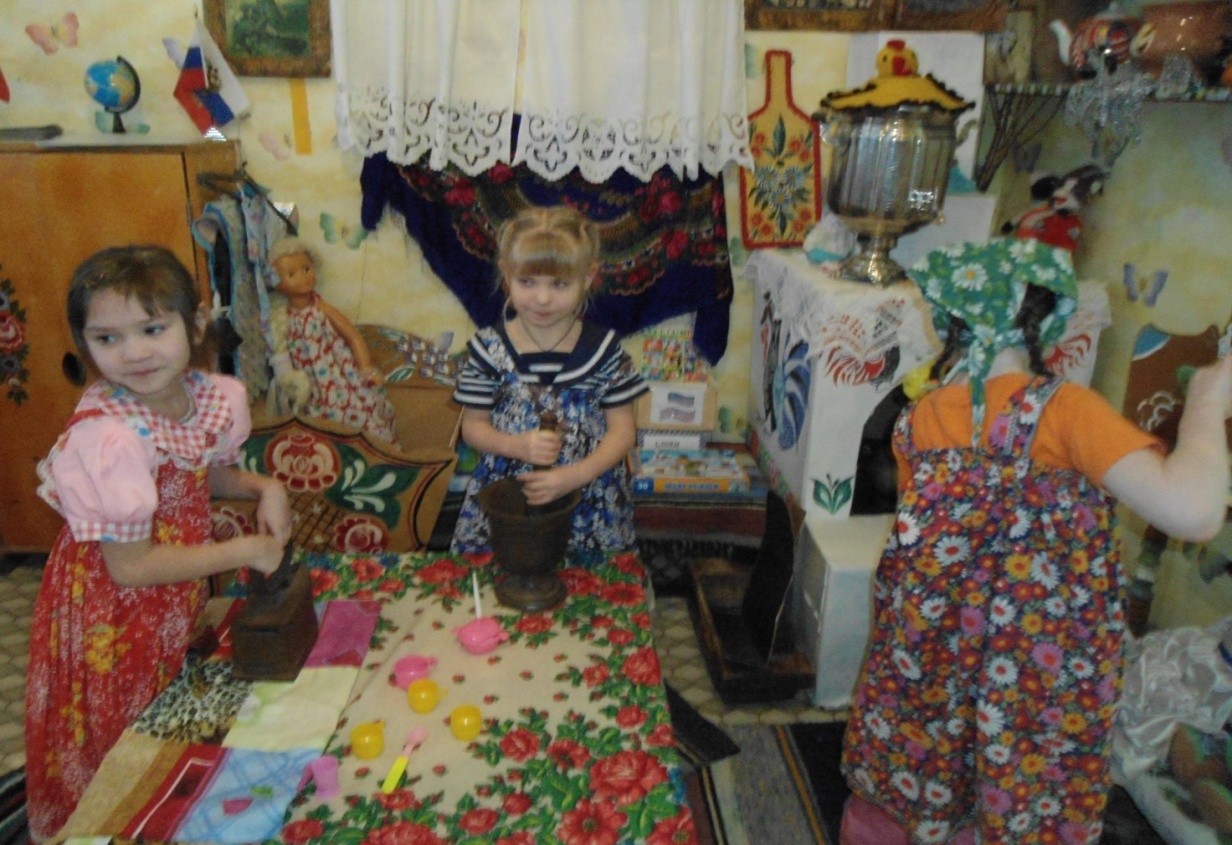 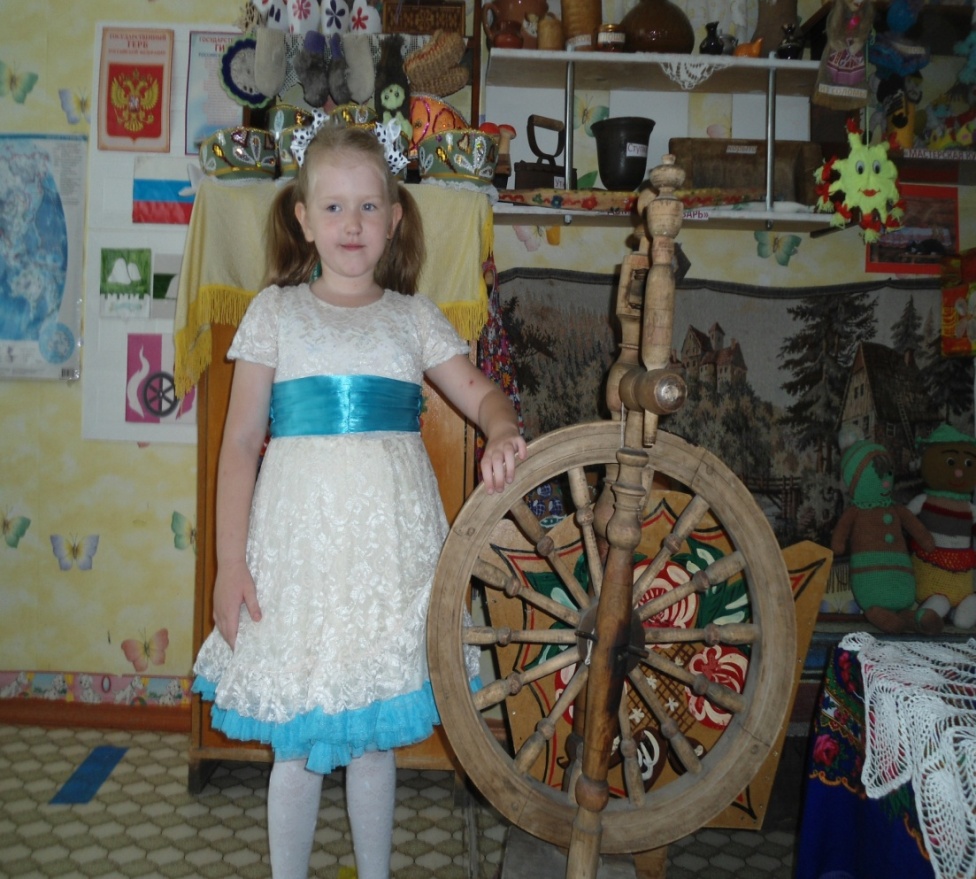 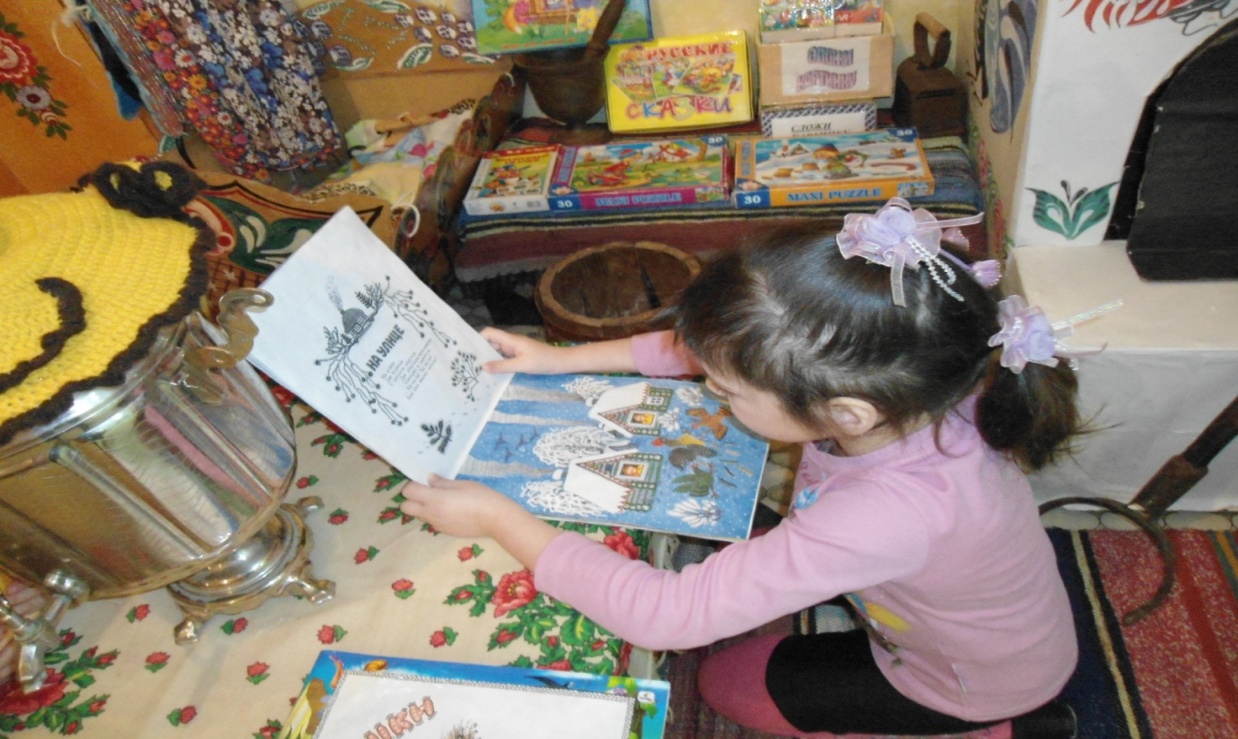